Peripheral Nerves Examination
Dr. Monther Gharaibeh
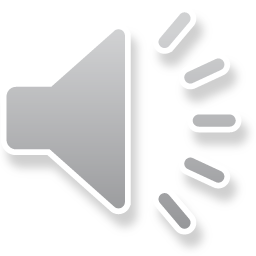 Brachial Plexus
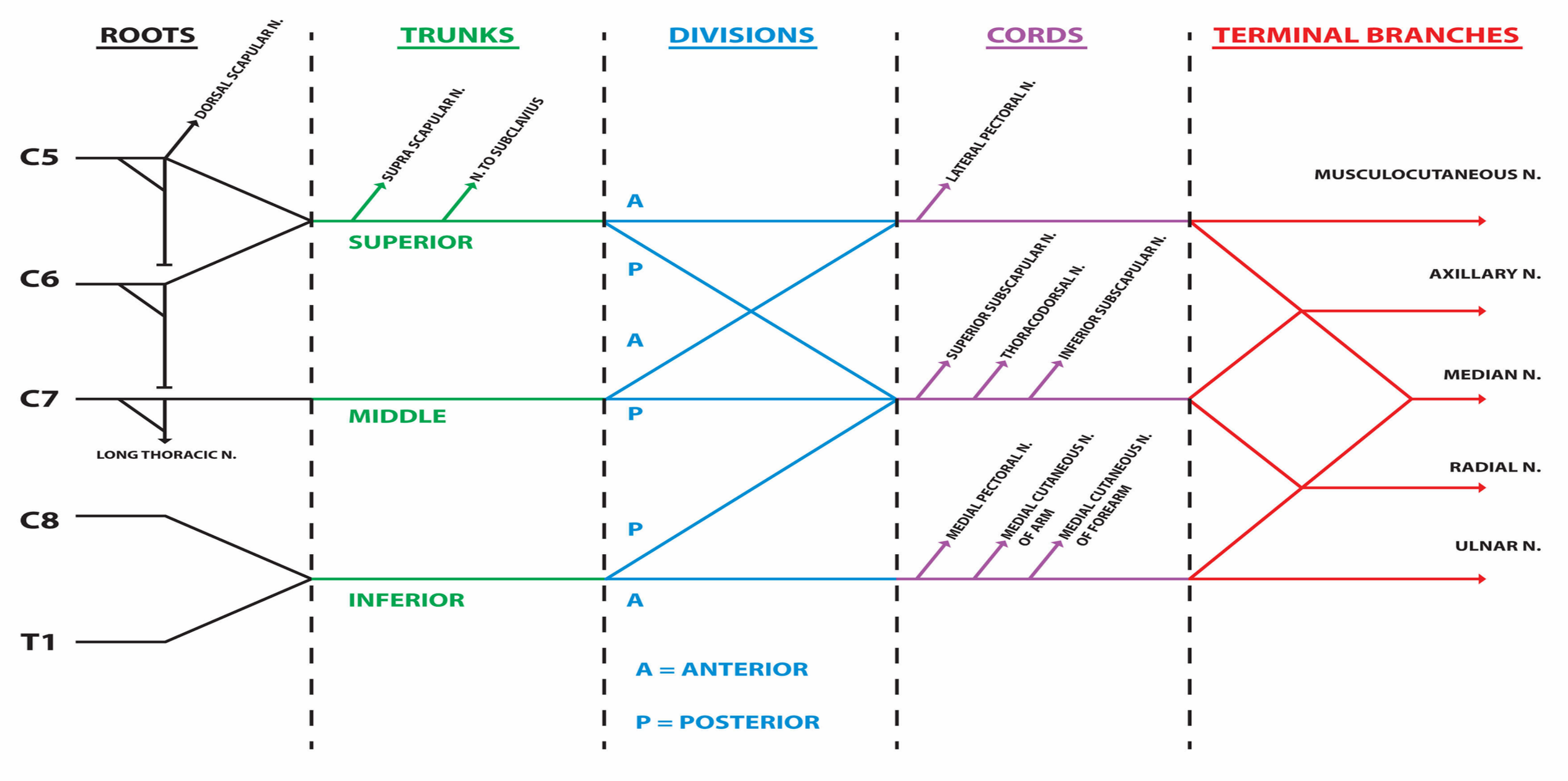 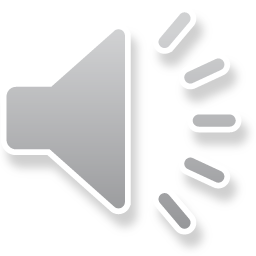 Brachial Plexus
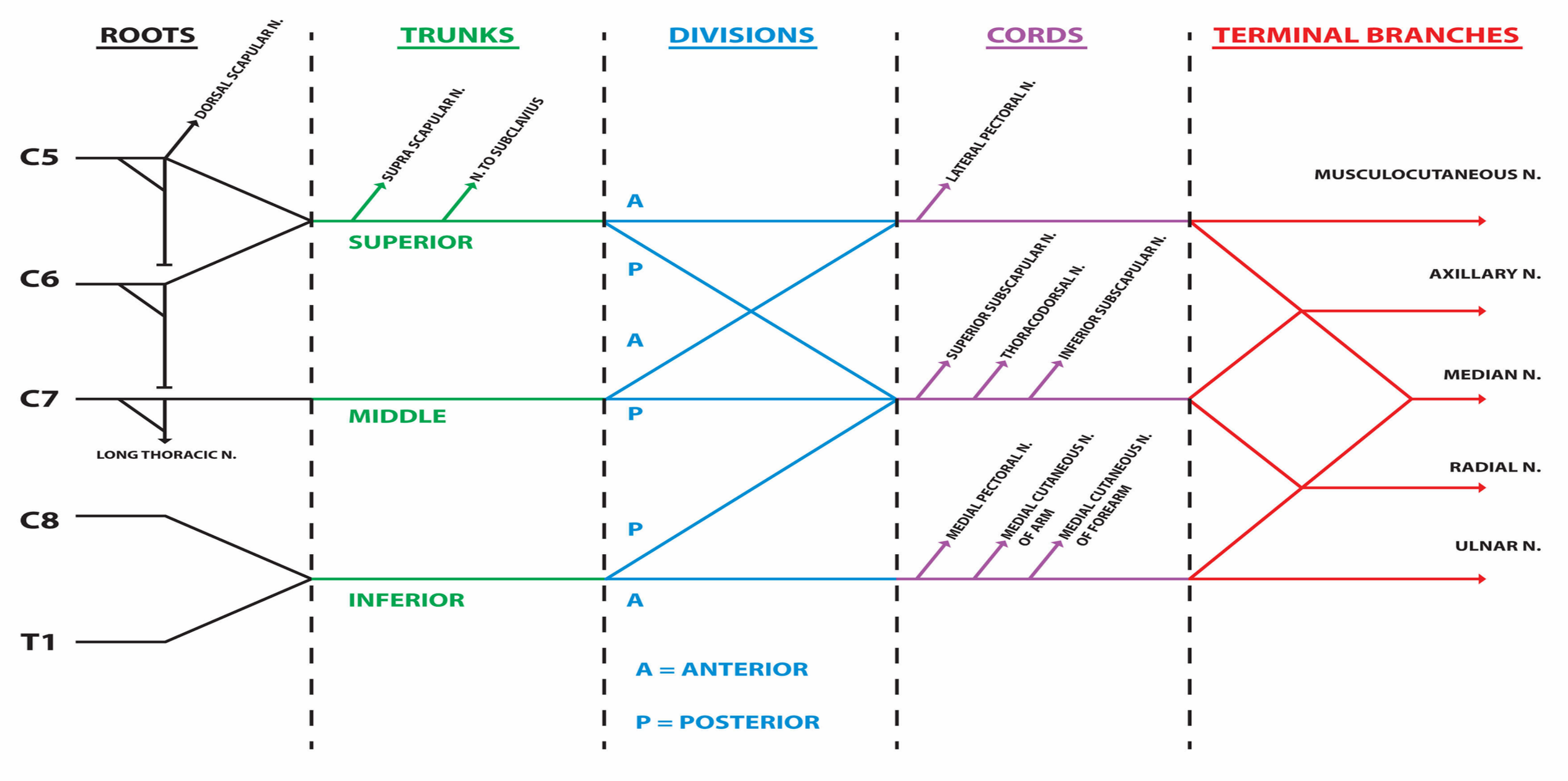 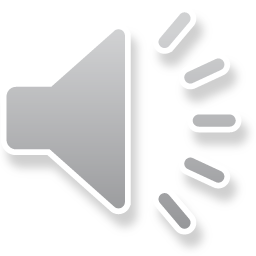 Brachial Plexus
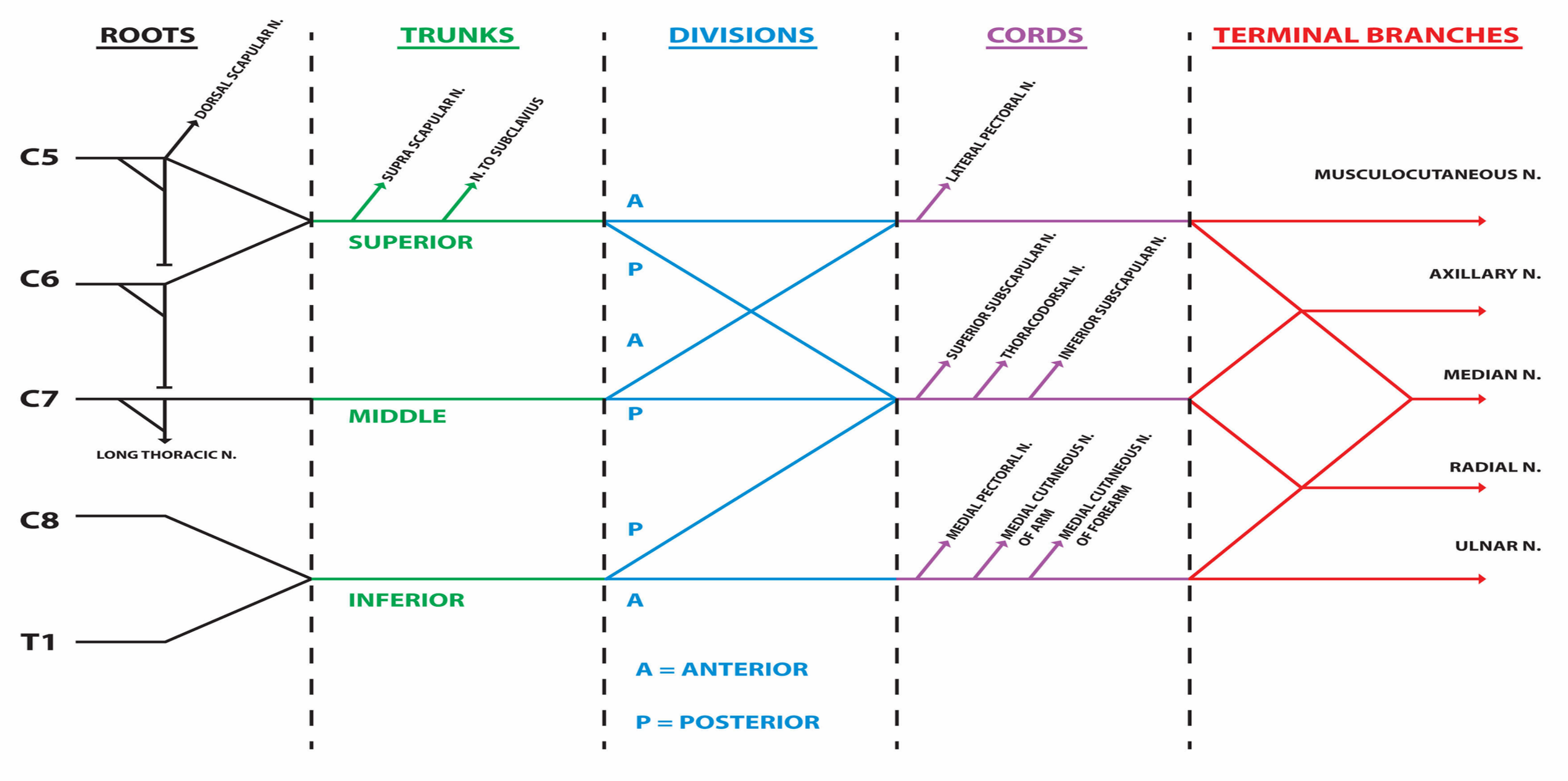 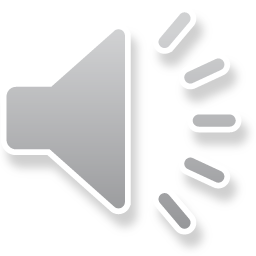 Brachial Plexus
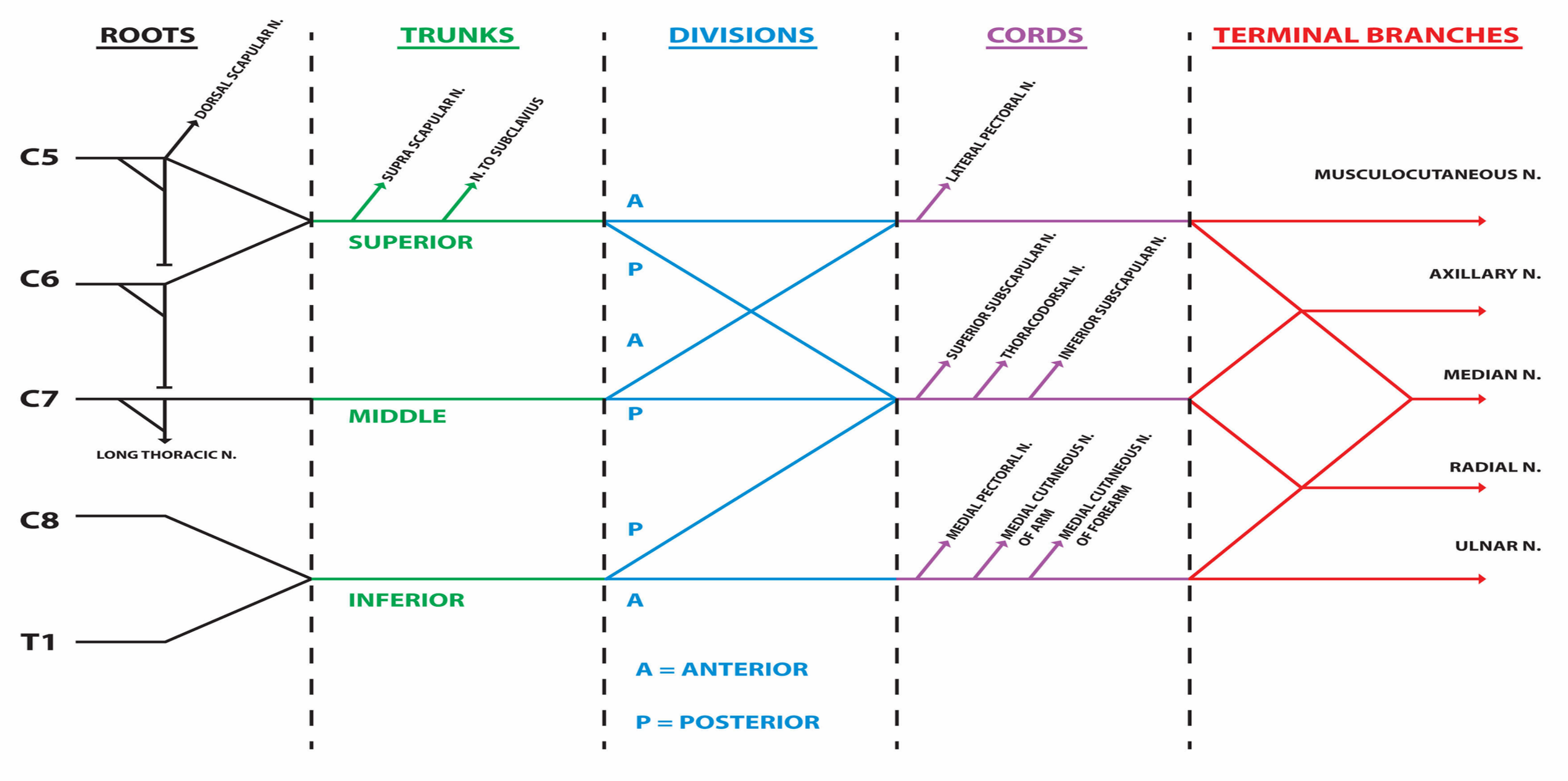 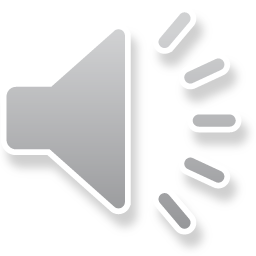 Brachial Plexus
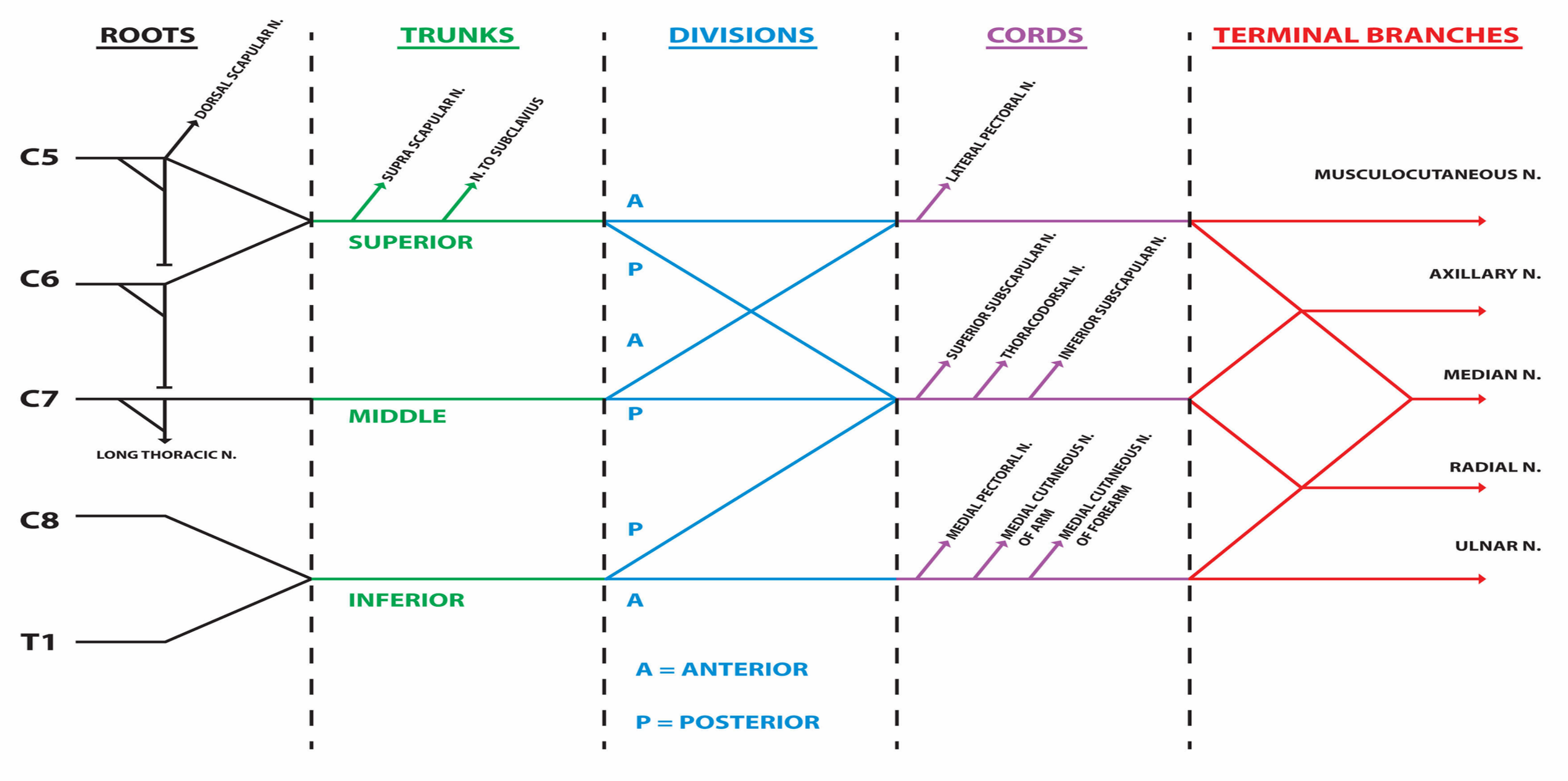 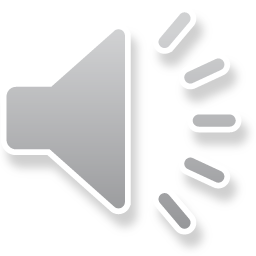 Brachial Plexus
RrLs
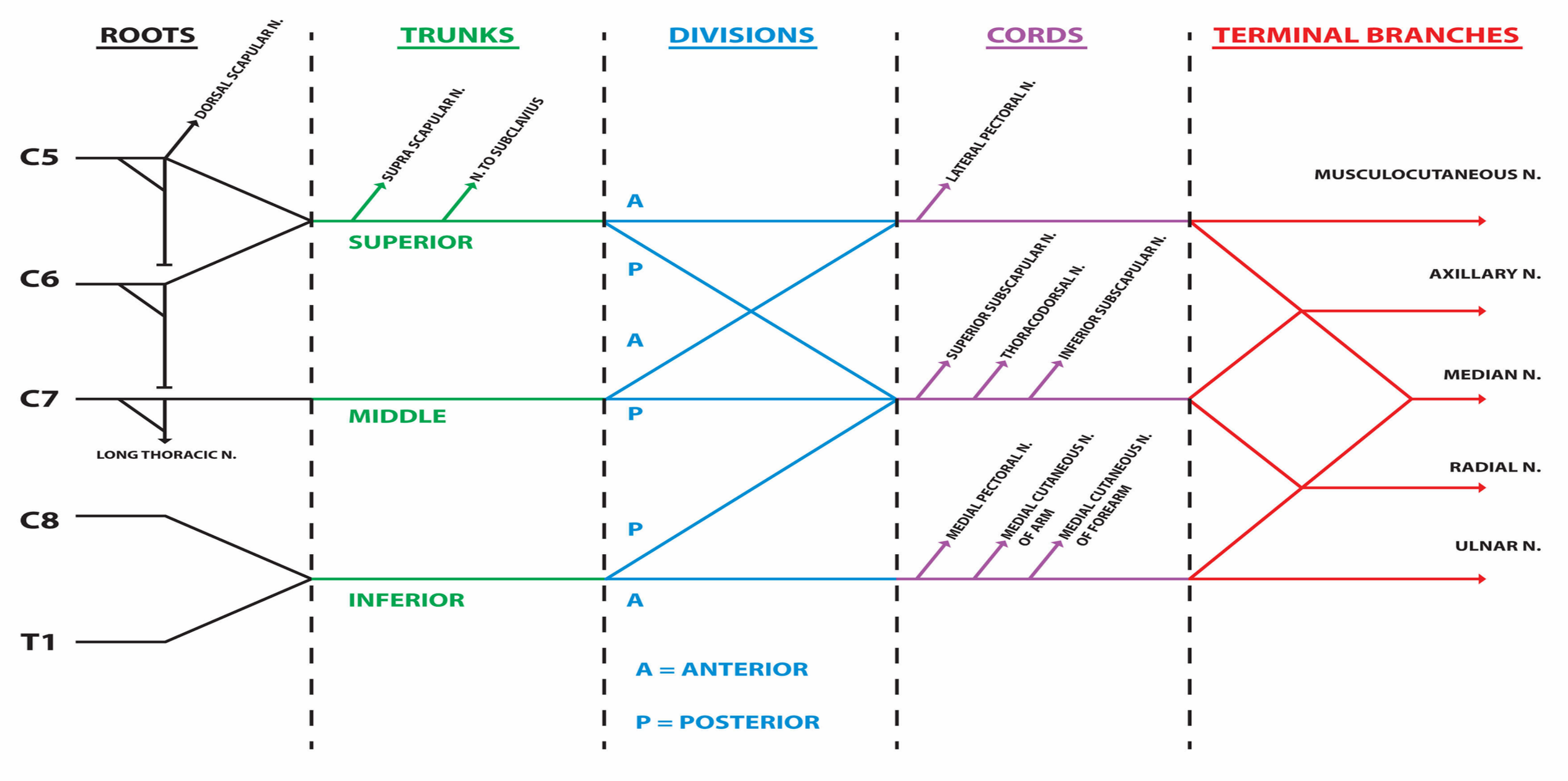 Ss+Is
PM
LD
SS+TM
SS
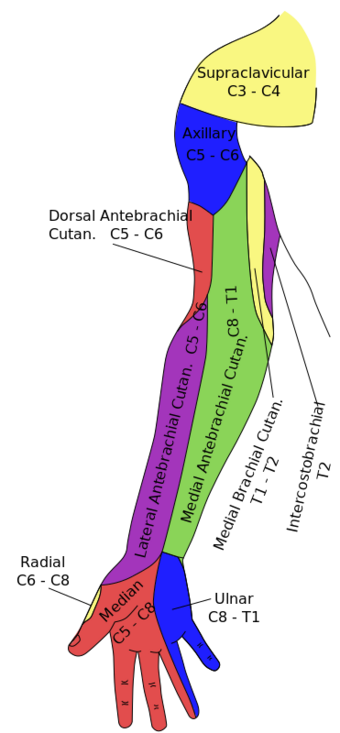 SA
PM+Pm
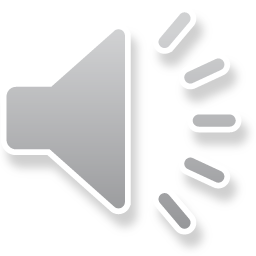 P. Nerves Examination
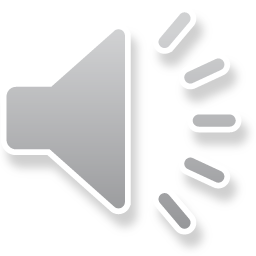 Axillary Nerve
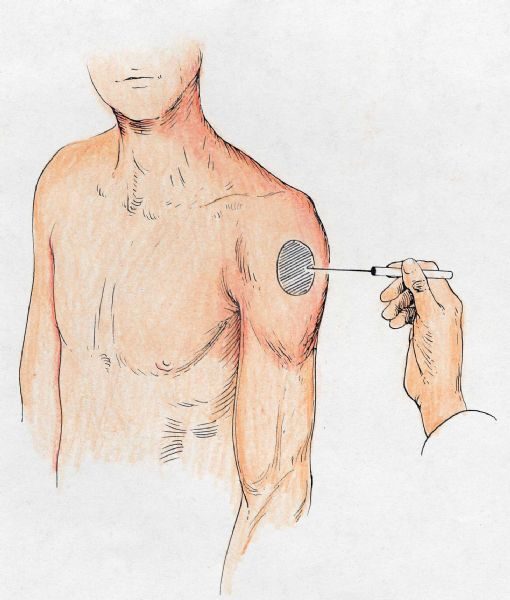 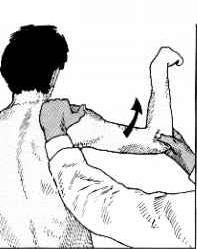 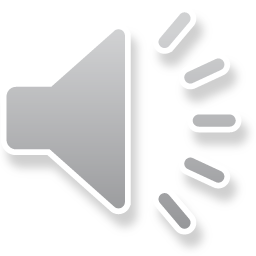 Axillary N.
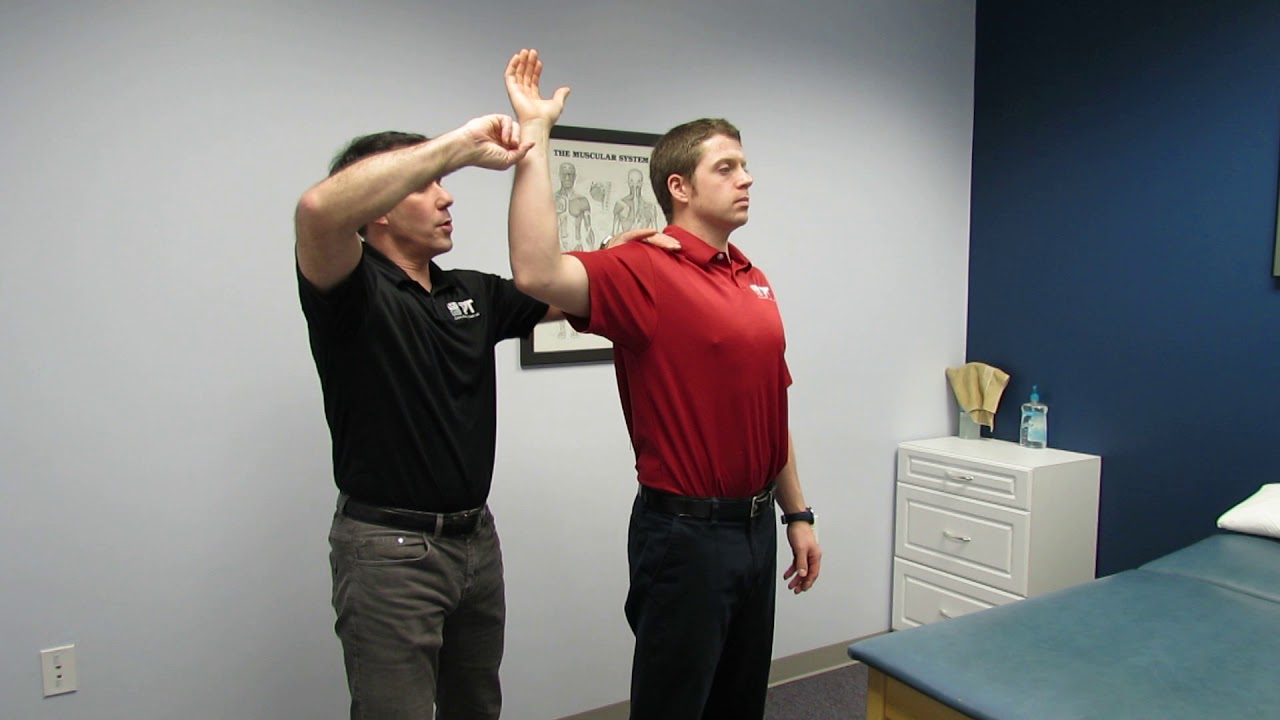 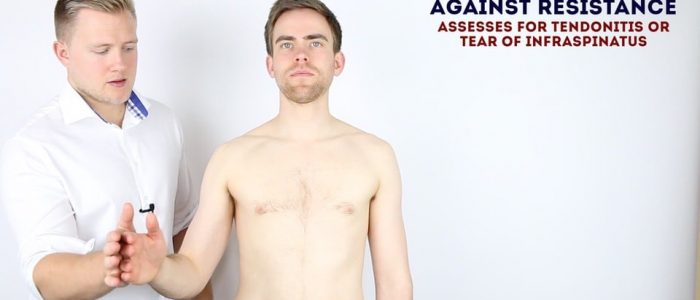 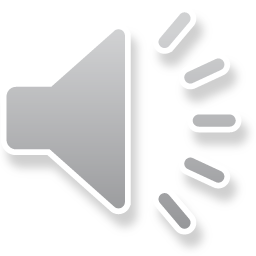 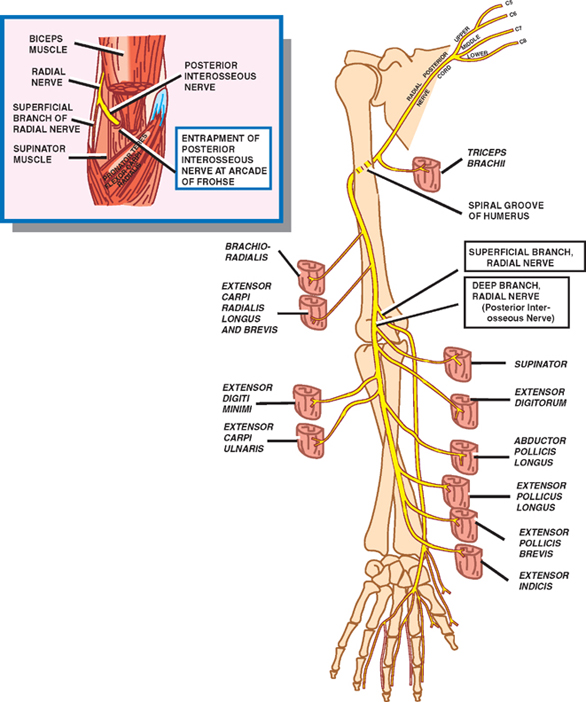 Radial Nerve
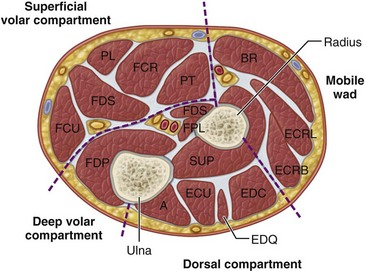 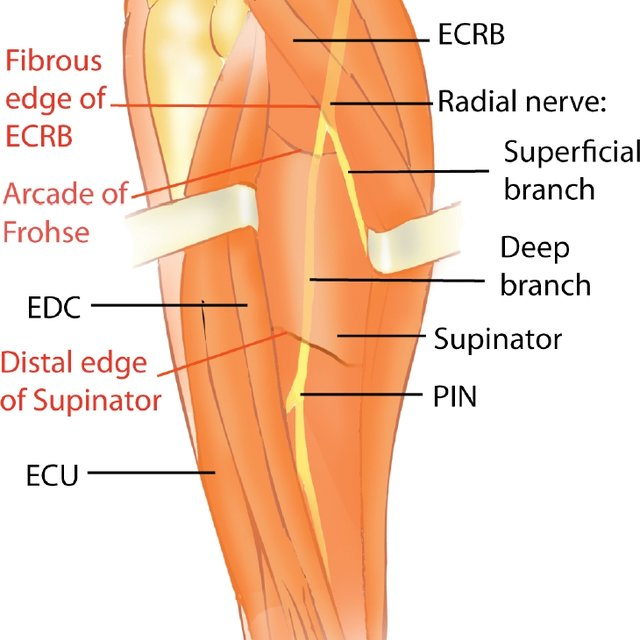 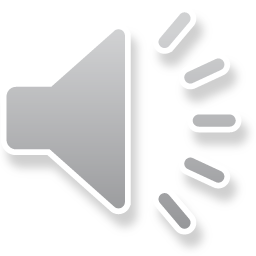 Radial N
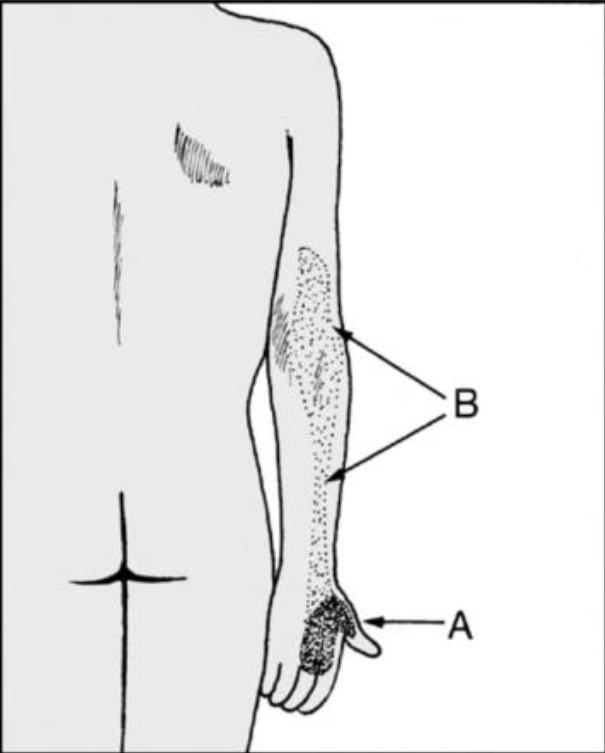 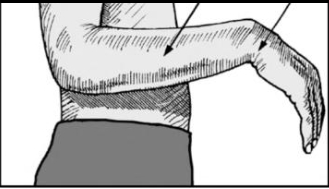 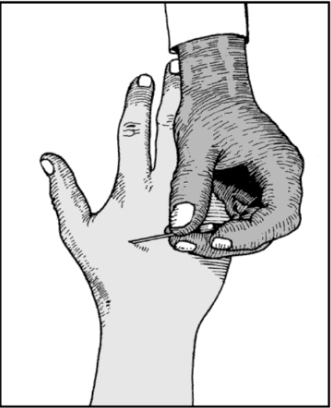 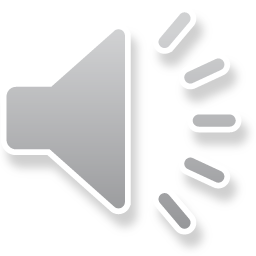 Radial N
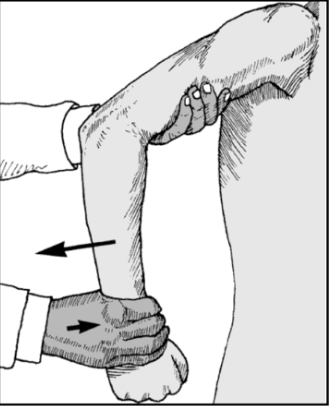 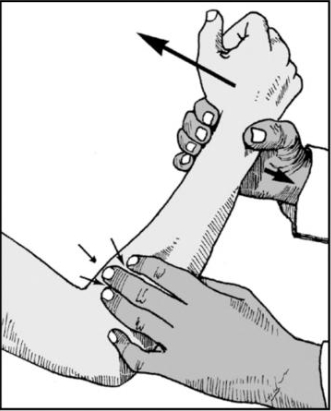 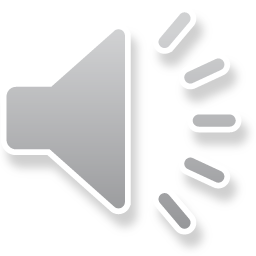 Radial N (PIN)
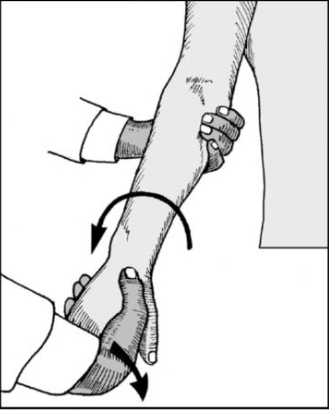 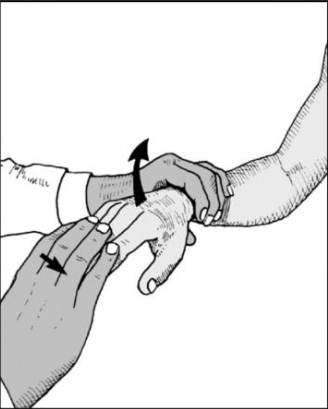 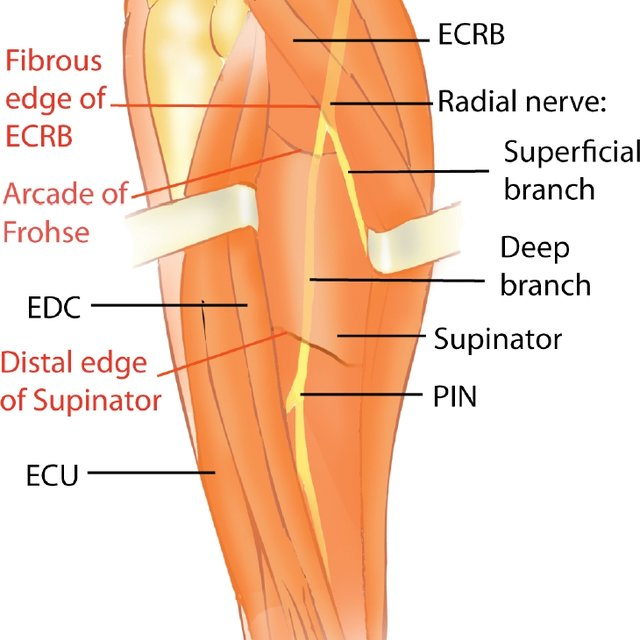 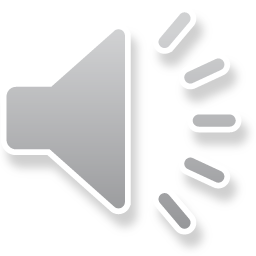 Radial N.
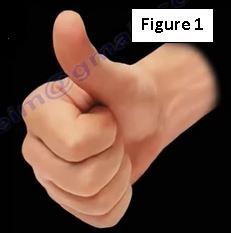 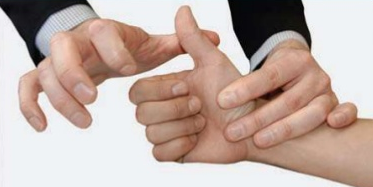 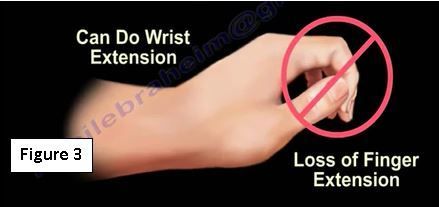 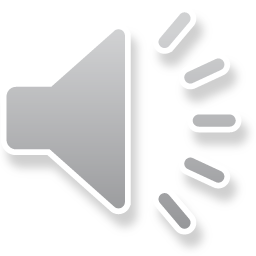 MSC Nerve
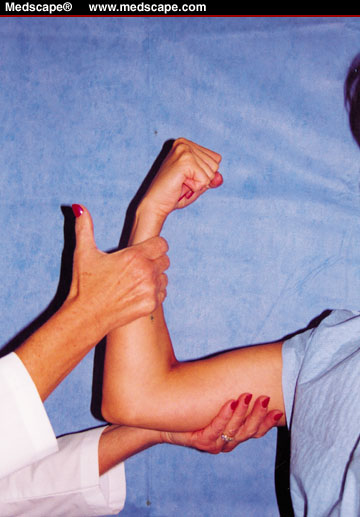 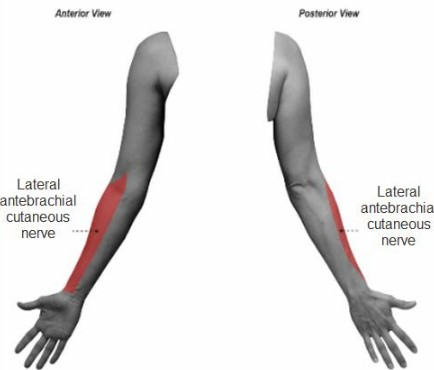 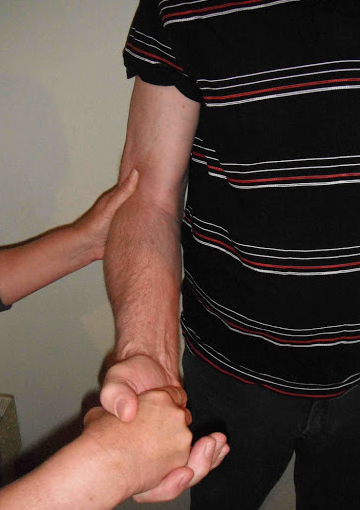 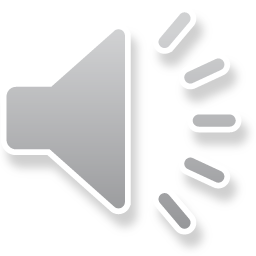 Ulnar Nerve
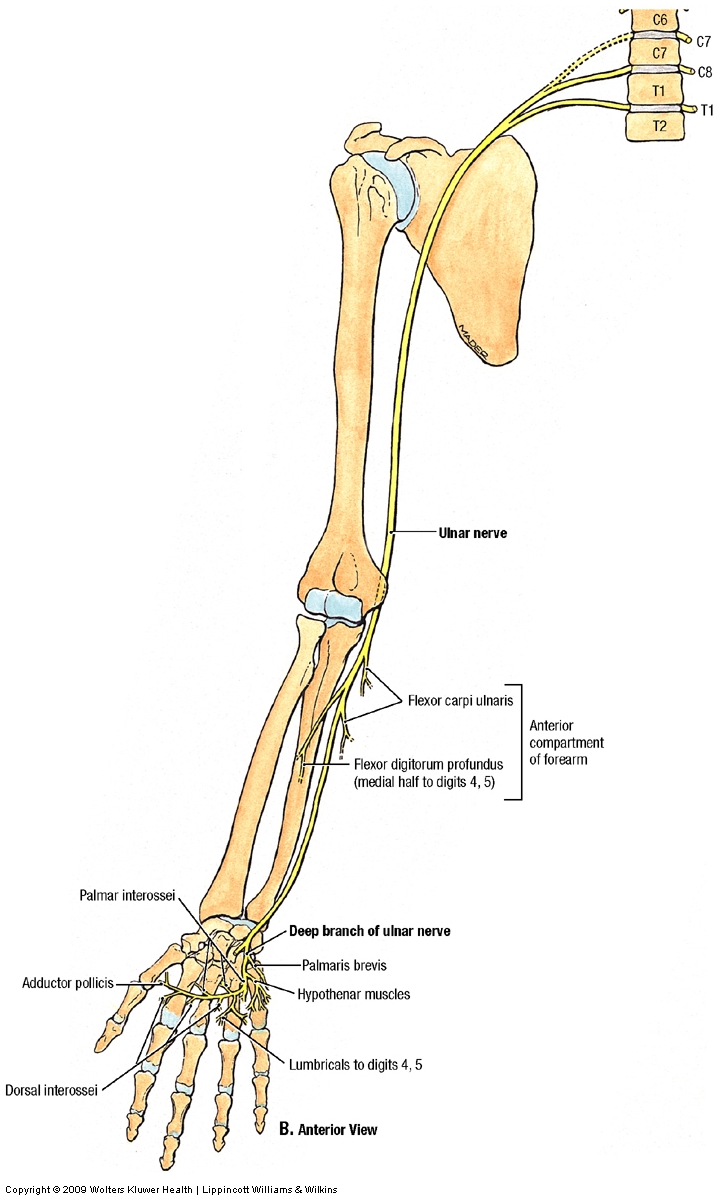 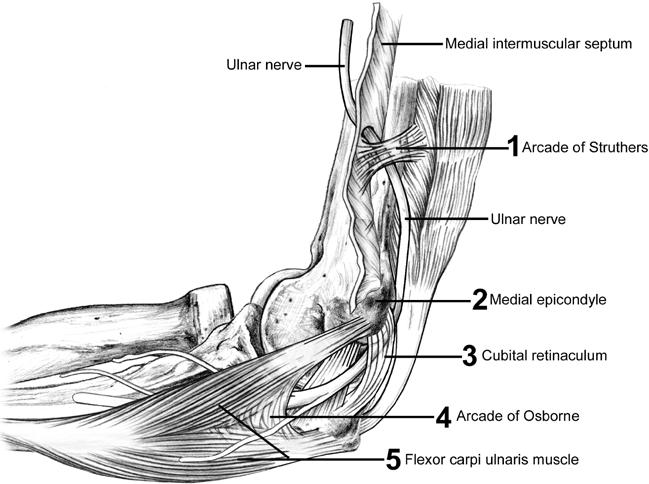 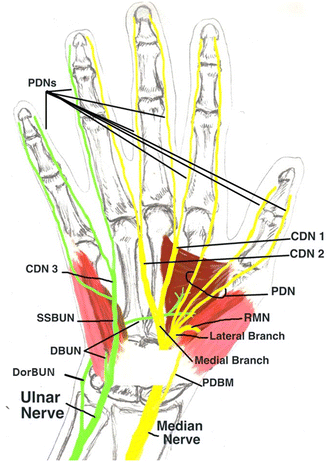 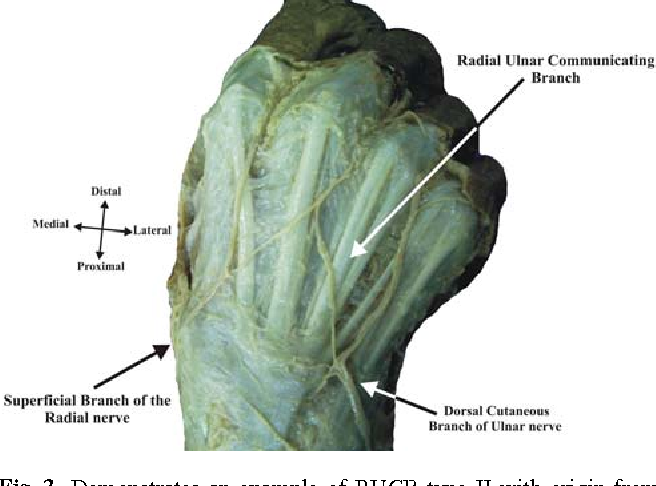 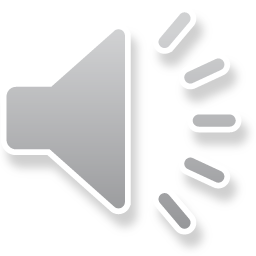 Ulnar N
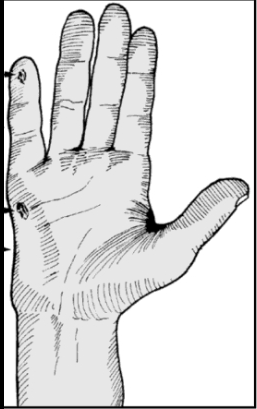 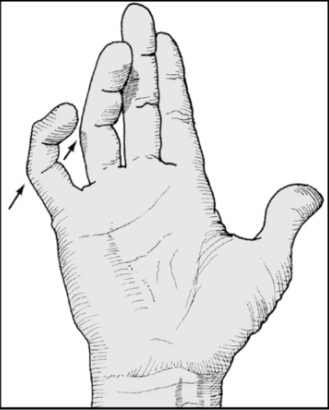 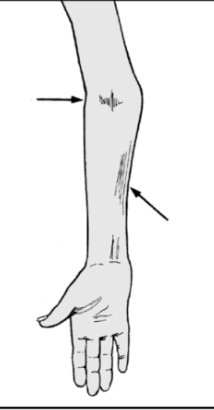 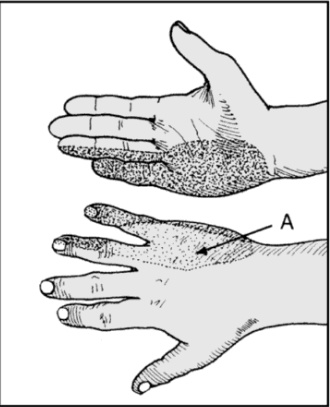 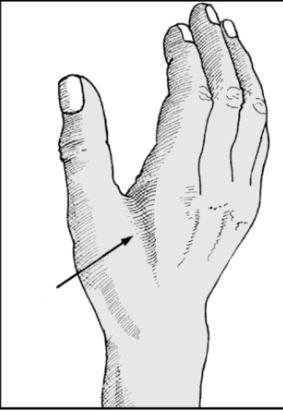 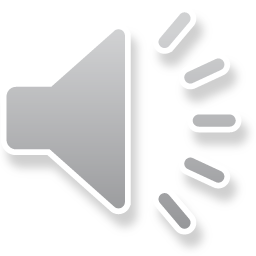 Ulnar clawing
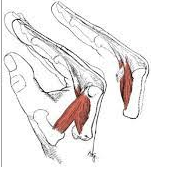 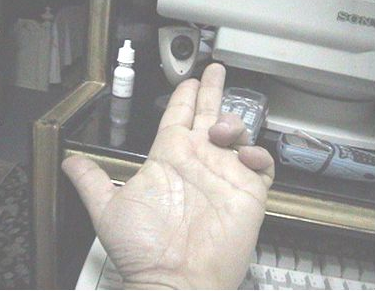 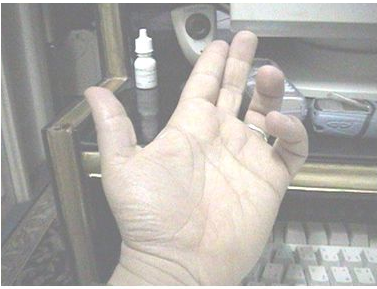 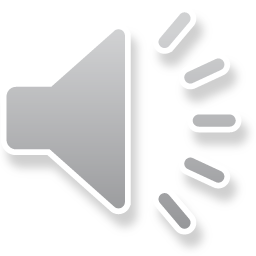 Ulnar N
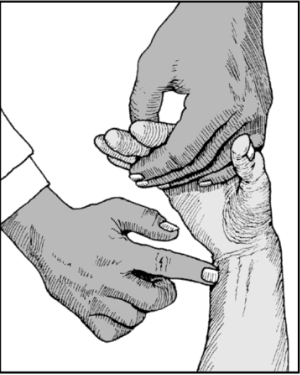 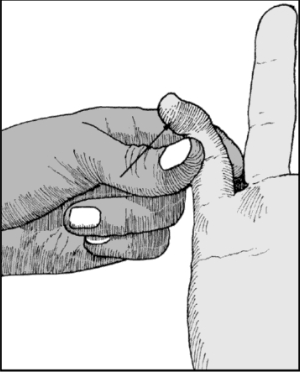 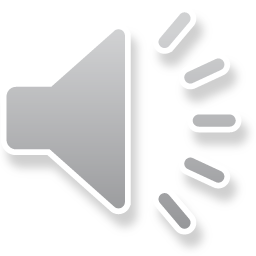 Ulnar N
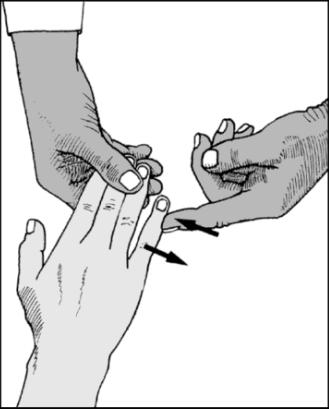 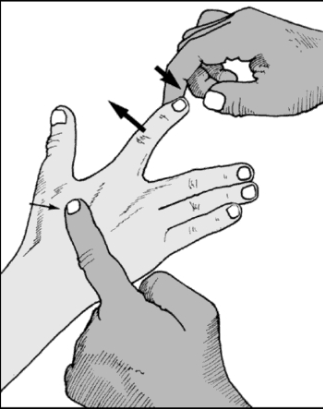 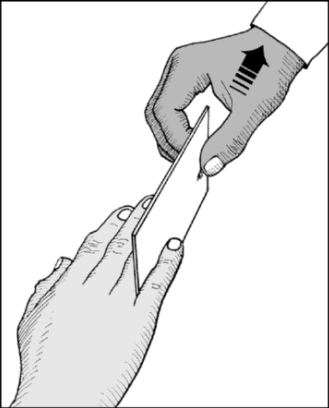 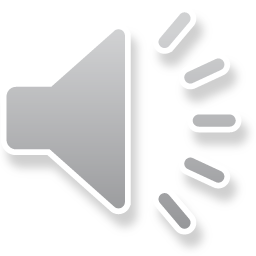 Froment’s Test
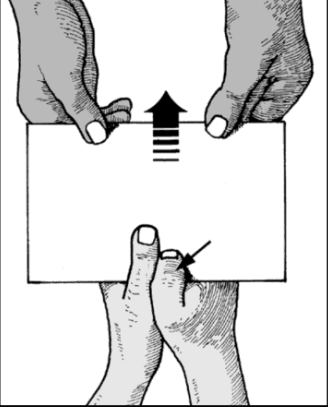 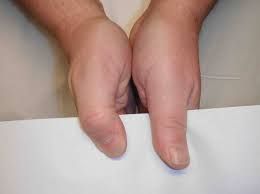 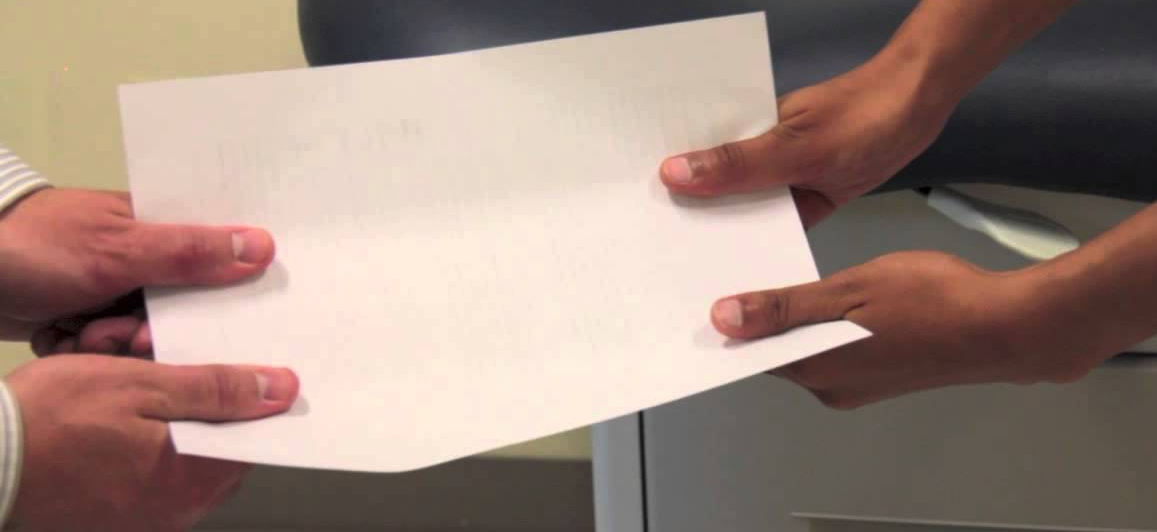 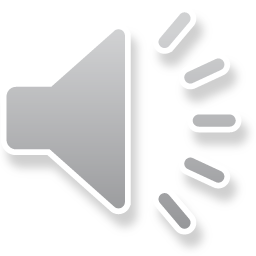 Median Nerve
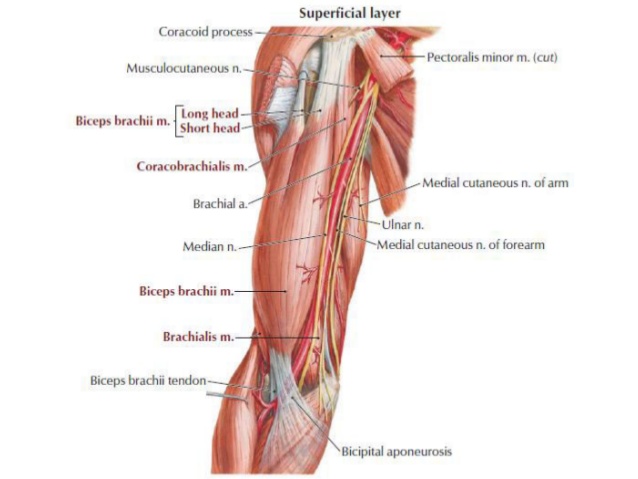 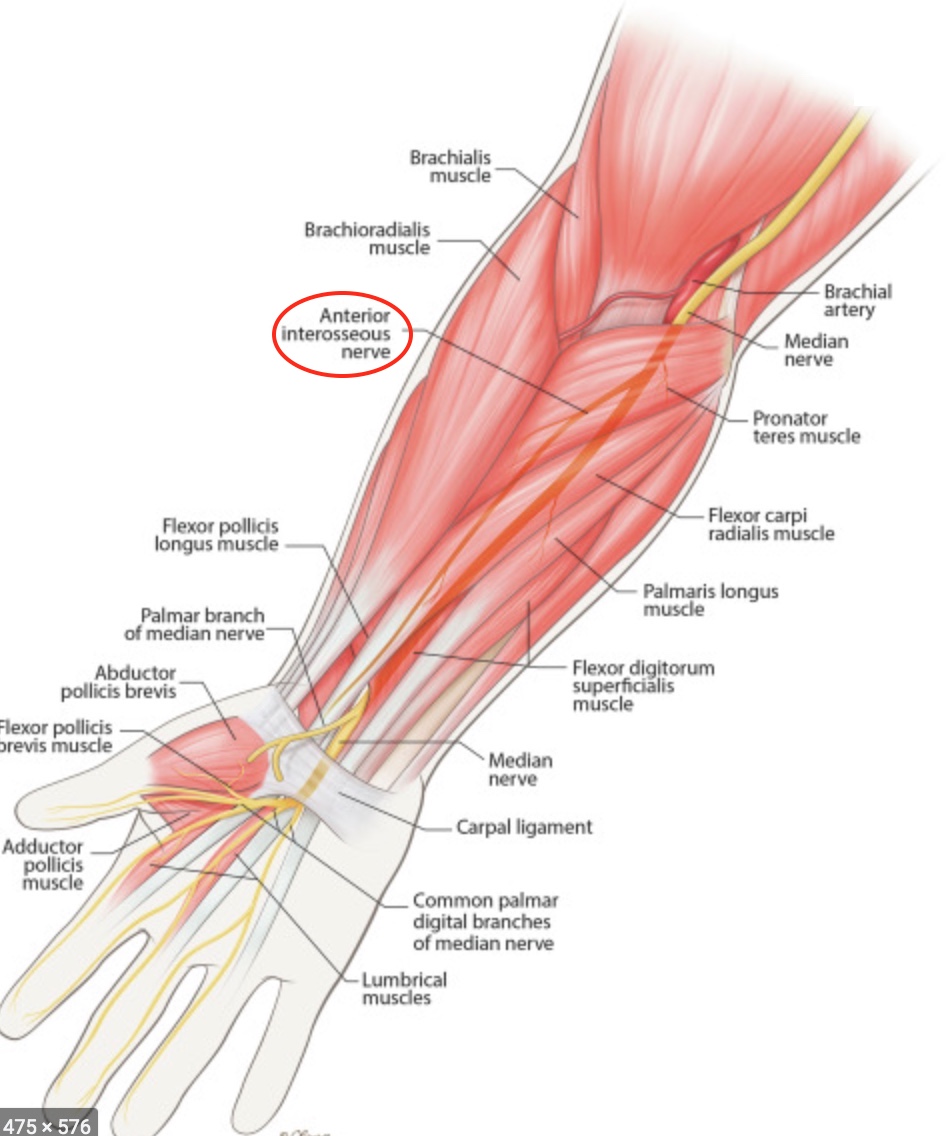 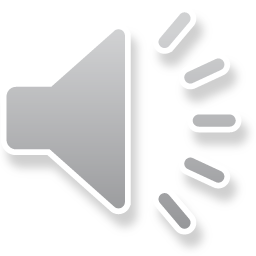 Median N
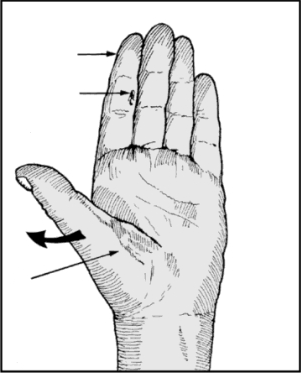 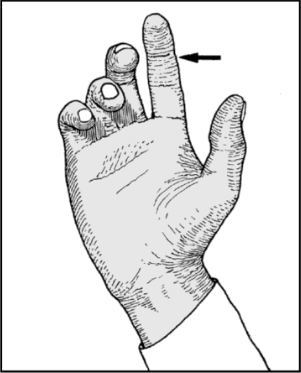 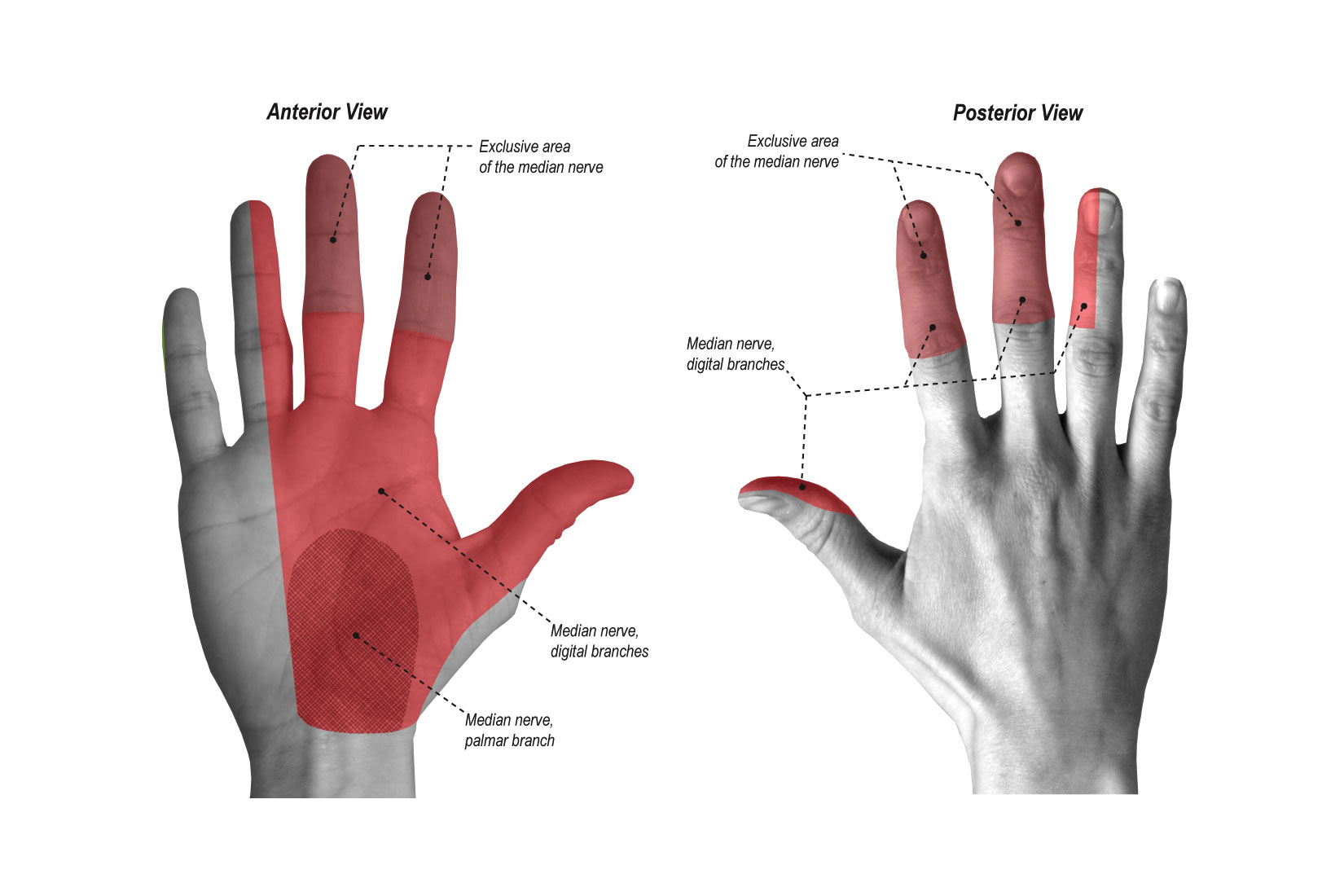 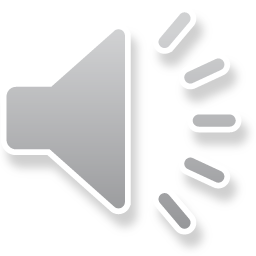 Median nerve
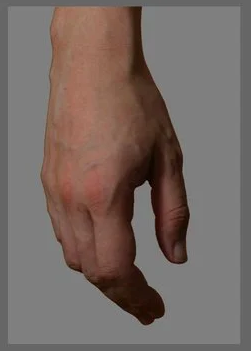 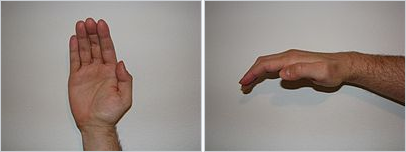 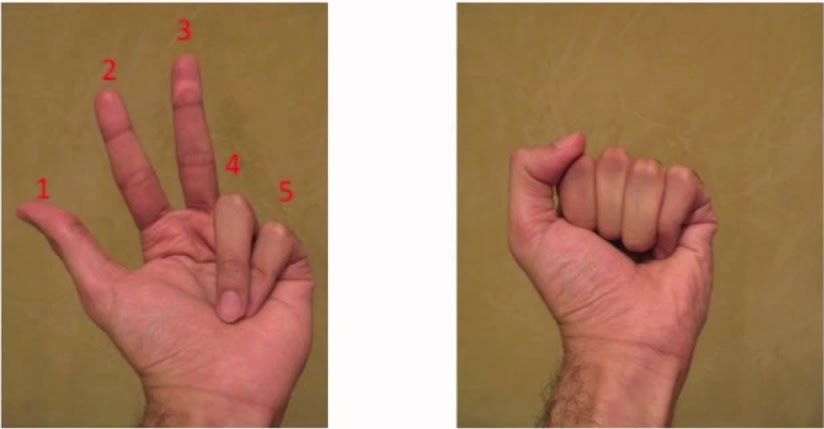 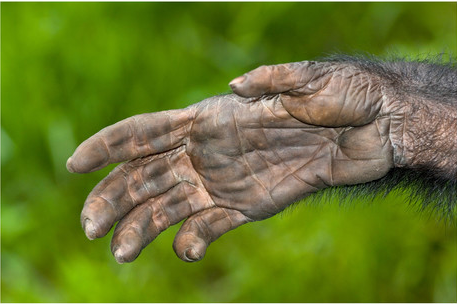 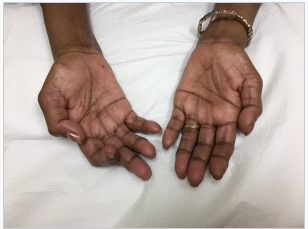 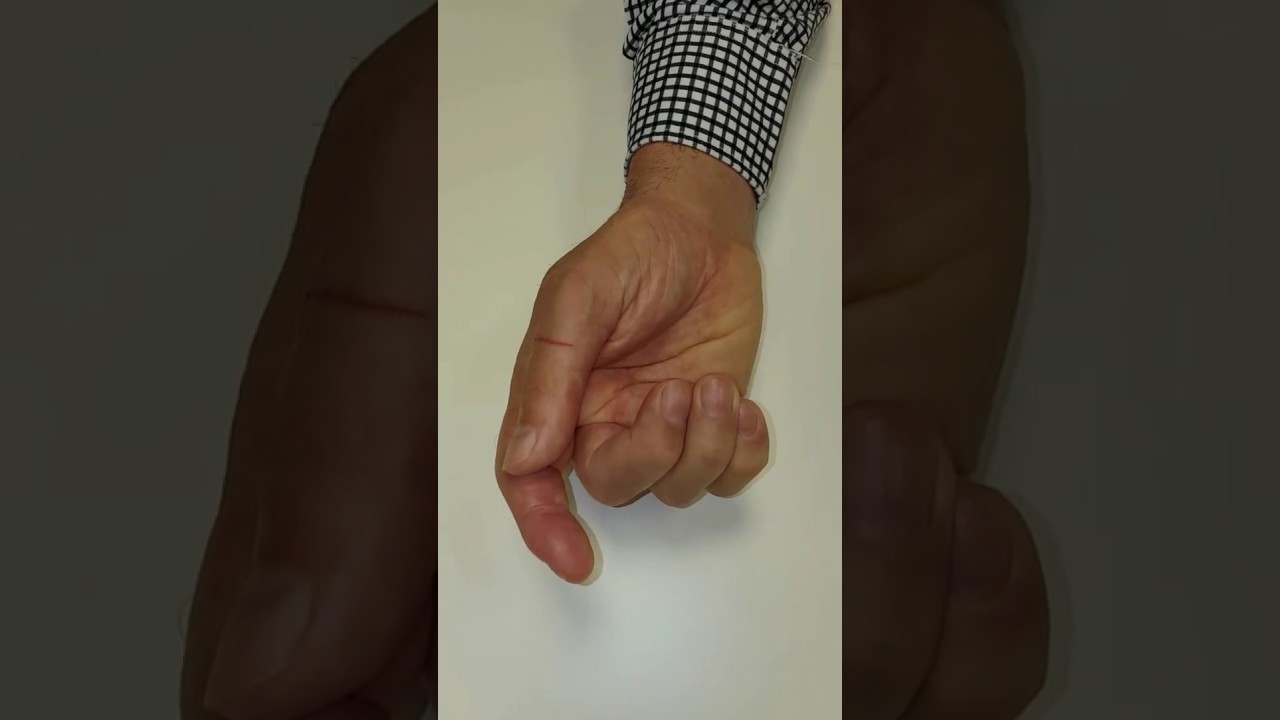 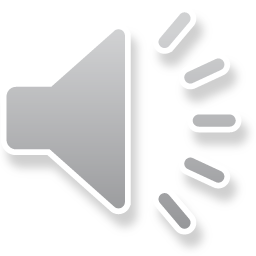 Median N
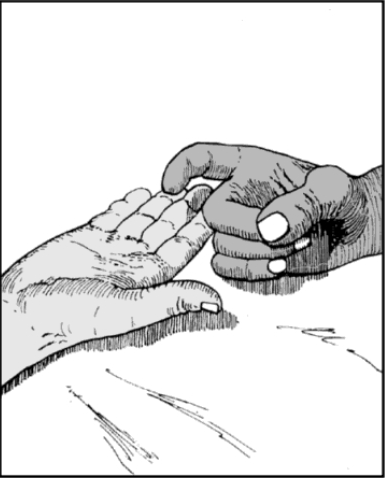 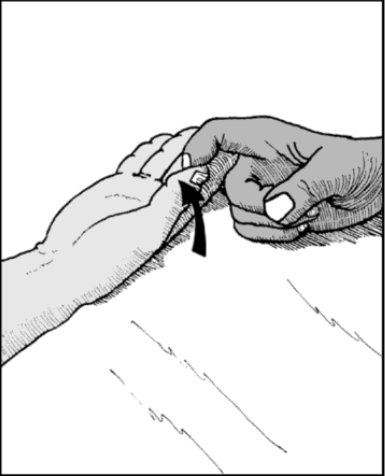 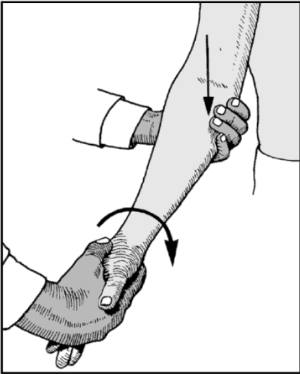 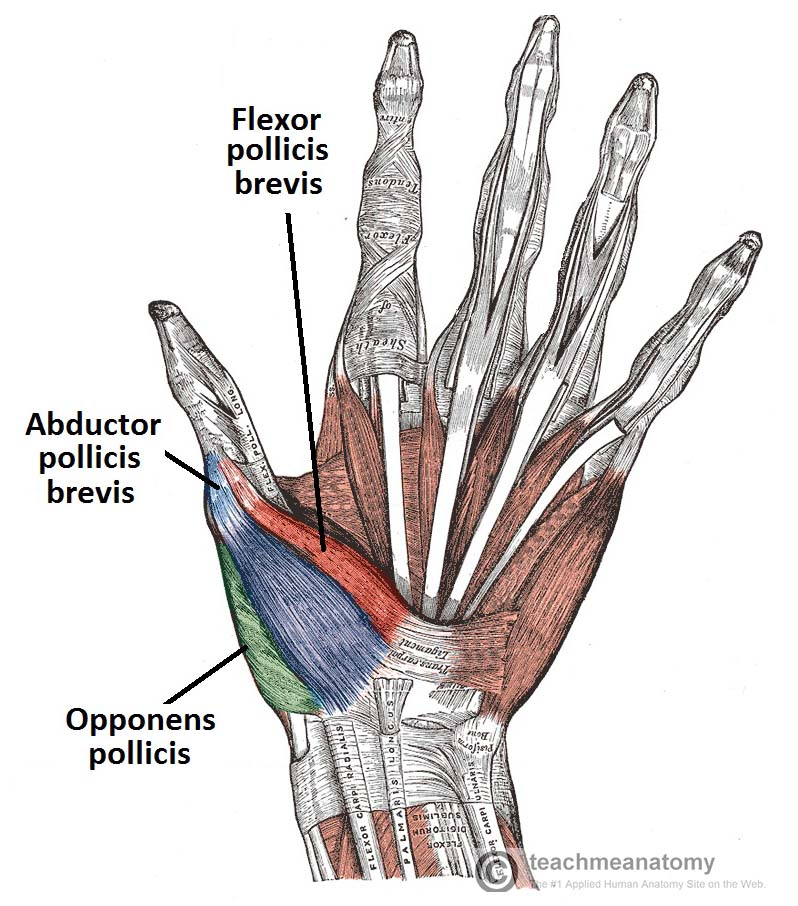 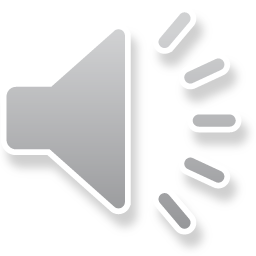 AIN
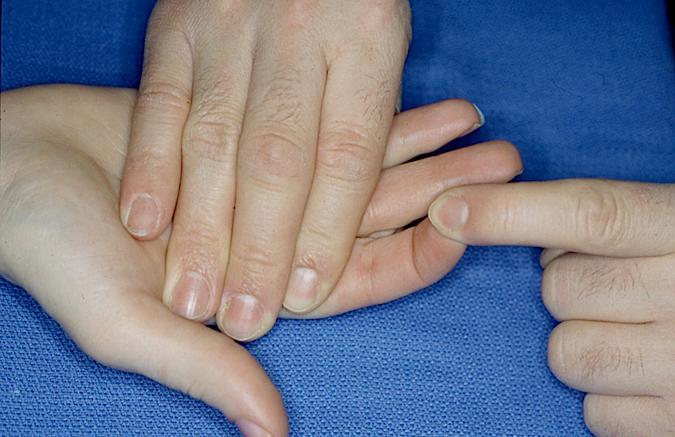 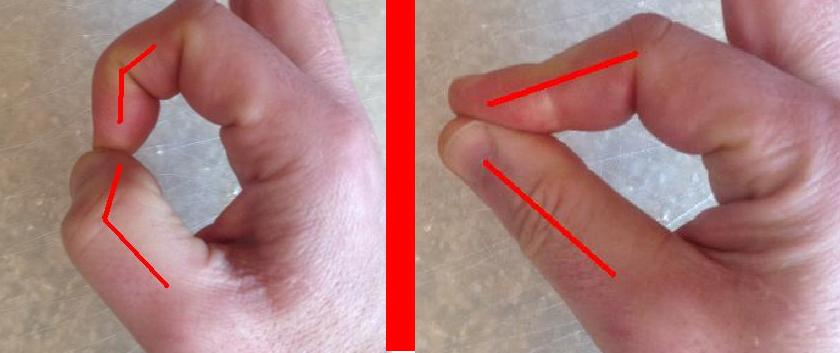 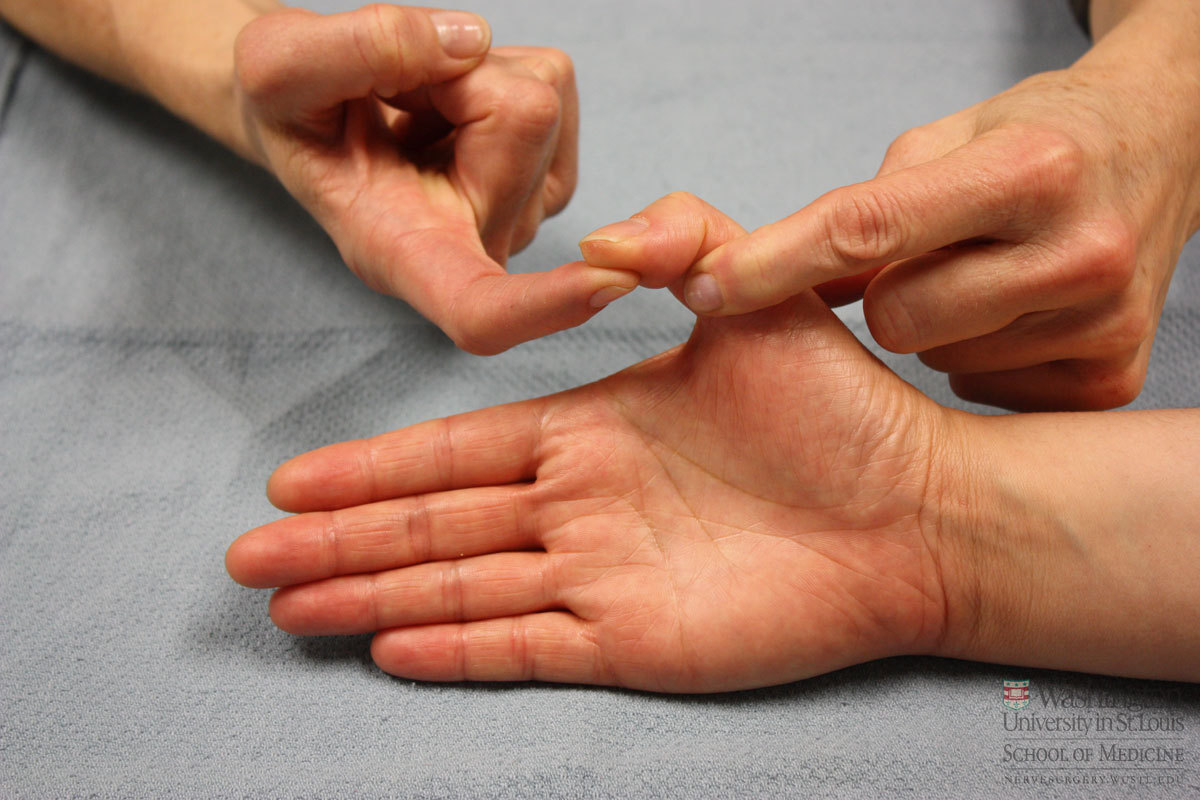 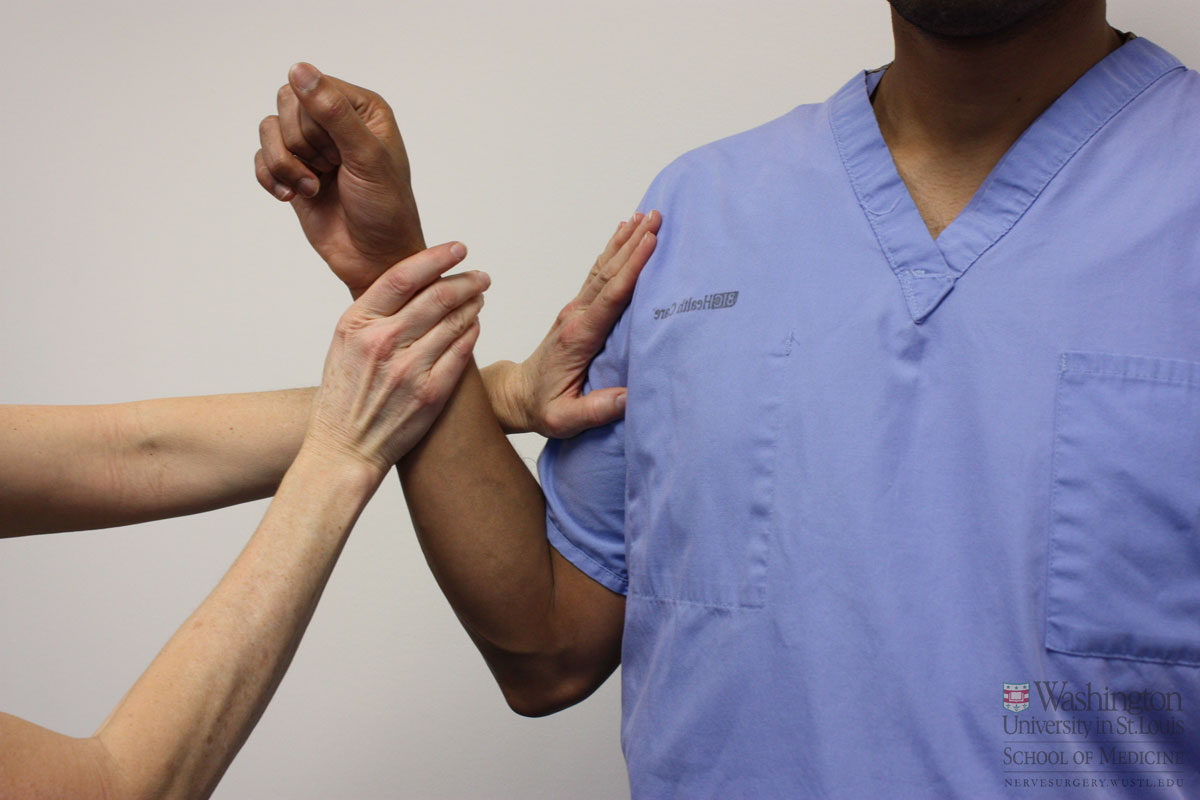 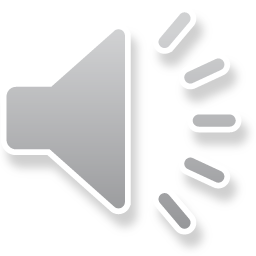 CTS
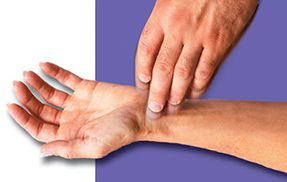 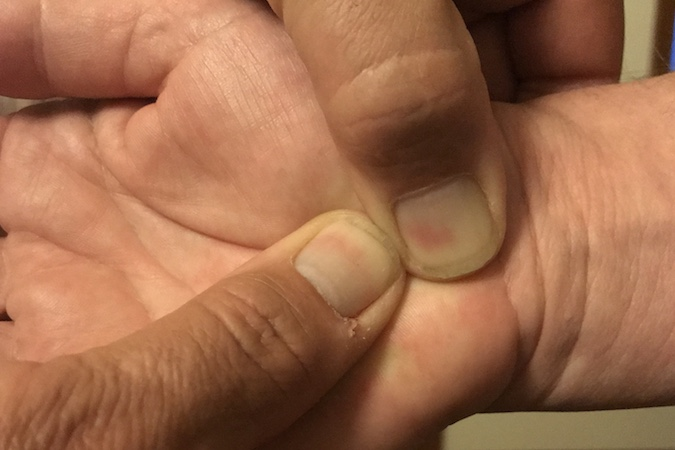 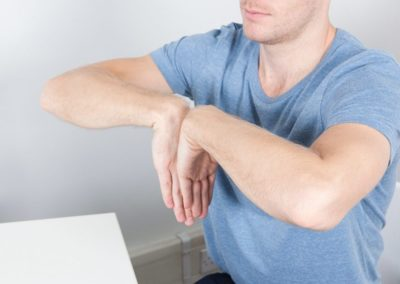 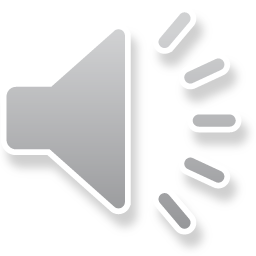 Femoral N
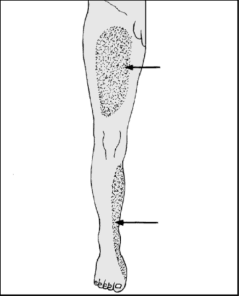 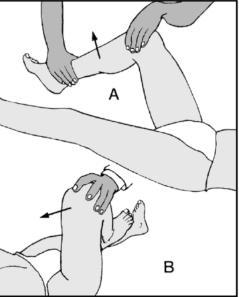 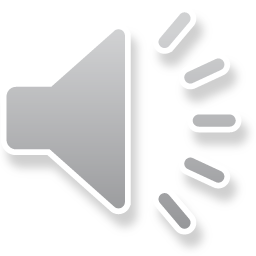 Common P N
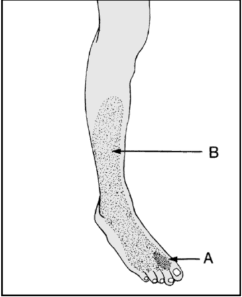 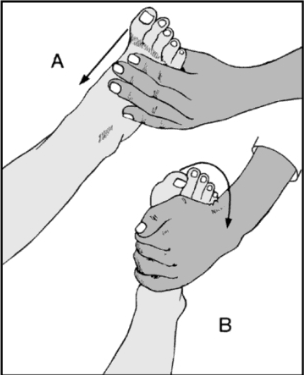 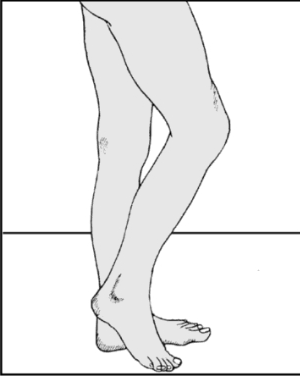 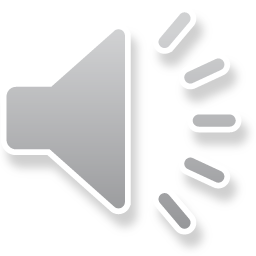 Tibial N
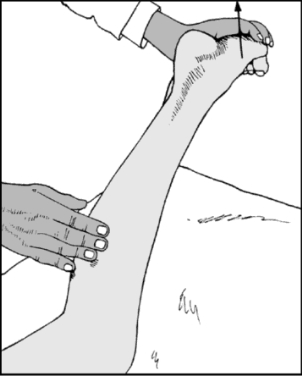 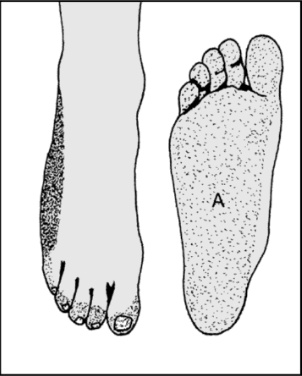 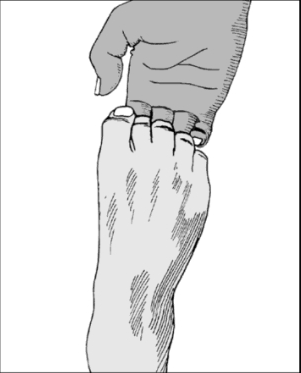 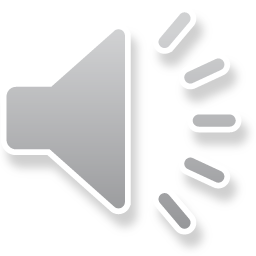 Sensation of the foot
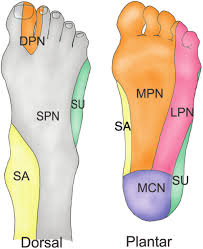 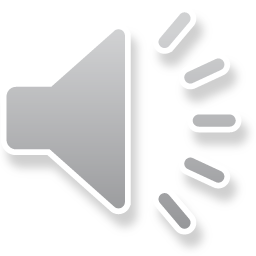